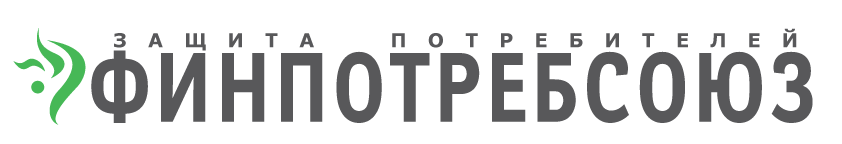 Результаты деятельности ФинПотребСоюза по защите прав и законных интересов  граждан в рамках участия в рабочих группах Роспотребнадзора
Июнь 2015 года
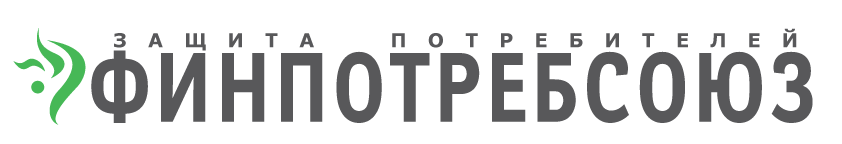 Что такое Финпотребсоюз?
Общественная организация потребителей
Создана в 2010 году
В 2013 с развитием региональной сети получила статус Общероссийской
Работает в 49 регионах
Постоянных сотрудников около 150 человек
www.finpotrebsouz.ru
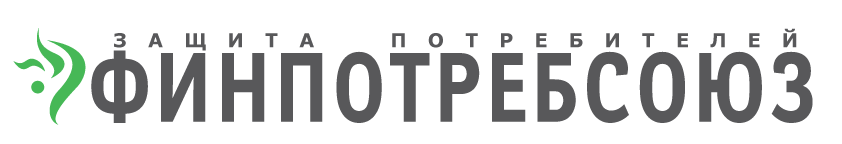 Цели и задачи Финпотребсоюза
Цель - формирование цивилизованного, гармонично развивающегося финансового рынка, на котором потребителю будет гарантировано соблюдение его прав и законных интересов
Задачи:
Консультационная и юридическая поддержка граждан в их спорах с финансовыми организациями
Повышение уровня финансовой грамотности населения РФ
Совершенствование нормативной базы финансового рынка в интересах потребителей
+
В 2014-2015 годах - мониторинг наиболее острых проблем потребителей в рамках рабочих групп  Роспотребнадзора
www.finpotrebsouz.ru
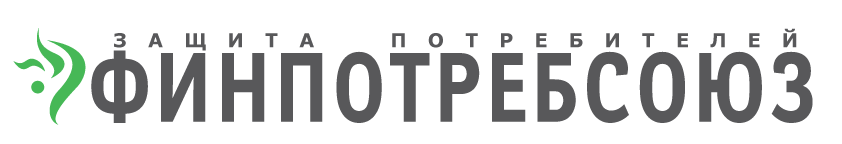 Финпотребсоюз действует на  основании Федеральных законов:
«Об общественных объединениях»
«О защите прав потребителей»
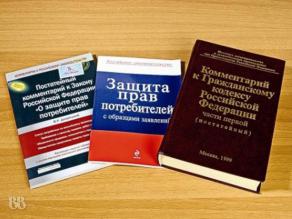 www.finpotrebsouz.ru
[Speaker Notes: Можно рассказать о принципах финансирования деятельности ФПС. Основной посыл – деятельность может окупаться, но невозможно за счет доходов обеспечивать маркетинговое продвижение. Поэтому если у учредителей нет большого запаса средств, общественные потребительские организации проигрывают конкурентную борьбу на наиболее перспективных с точки зрения доходов секторах юридических услуг, в частности автостраховании. Автоюристы  буквально выкупают все возможности оказаться около пострадавшего страхователя первым.]
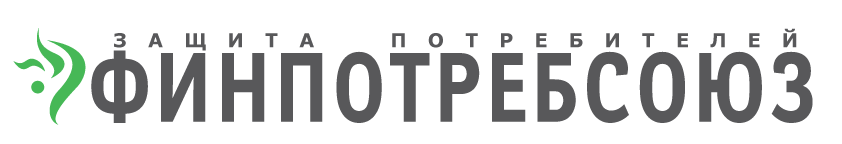 Как организована консультационная поддержка граждан
В городах, где есть территориальные отделения, работают общественные приемные
В большинстве городов присутствия открыты горячие телефонные линии для консультаций
Каждое ТО принимает заявления к рассмотрению жалобы по электронной почте
На сайте ФПС имеется электронная приемная, которая принимает обращения от жителей всех регионов
Особая форма работы – выездные консультации на предприятиях, в торговых центрах, на выставках
www.finpotrebsouz.ru
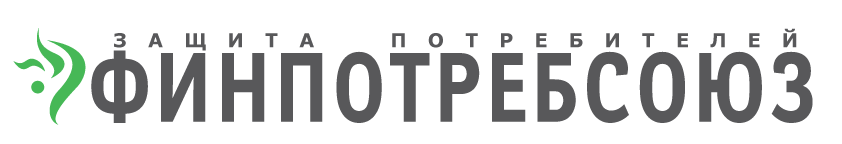 Сколько стоит?
ОООП «ФинПотребСоюз» оказывает помощь 

БЕСПЛАТНО
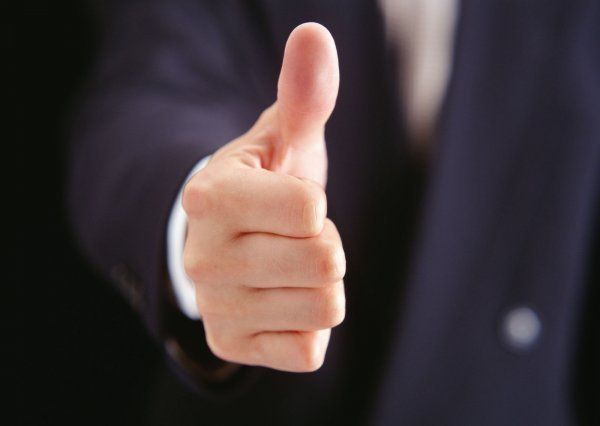 www.finpotrebsouz.ru
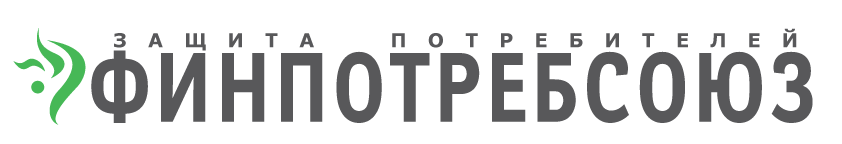 Статистика обращений в 2014 году (на кого жаловались)
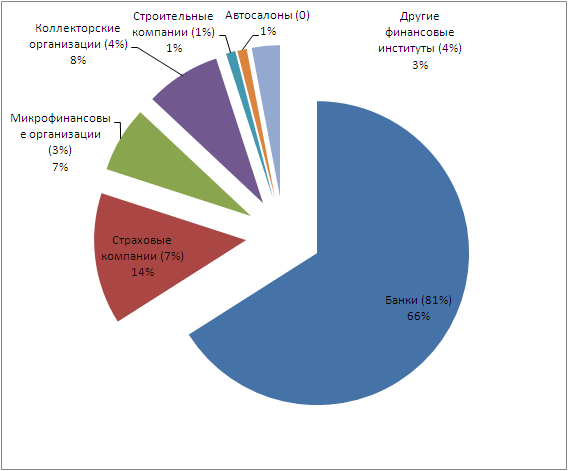 В скобках указаны данные за 2013 год
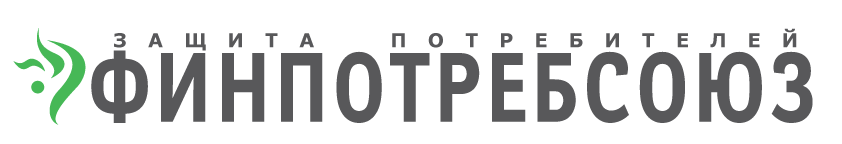 Статистика по 2014 году (темы жалоб)
www.finpotrebsouz.ru
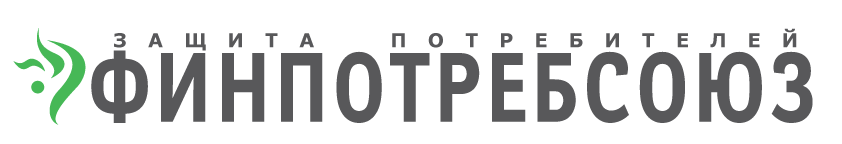 Основные тенденции обращений граждан в 2014 году
Сокращение доли претензий к банкам, увеличение – к страховым компаниям, коллекторам
48% жалоб по теме «Потребительское кредитование» связано с проблемами добровольного страхования кредитов (навязывание добровольной страховки, отказ в возврате страховой премии при досрочном погашении кредита, включение суммы страховой премии в тело кредита и т.п.)
В автостраховании большинство жалоб связано с задержками выплат, невыплатами и неполными выплатами страховых возмещений, а также по поводу правильности расчета коэффициента Бонус-Малус
Рост доли жалоб по вкладам касается проблем граждан с банками, потерявшими лицензии. В первую очередь,– «невключение» граждан в реестр вкладчиков.
www.finpotrebsouz.ru
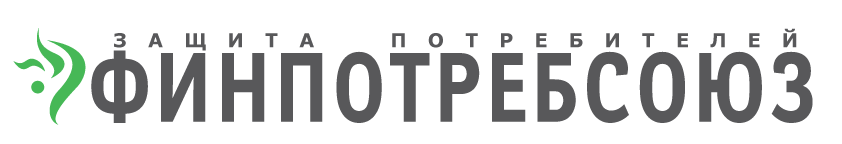 Опыт создания рабочих групп Роспотребнадзора по актуальным проблемам защиты прав потребителей
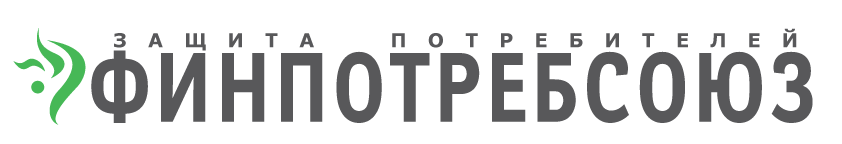 Создание рабочих групп Роспотребнадзора
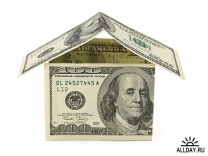 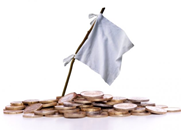 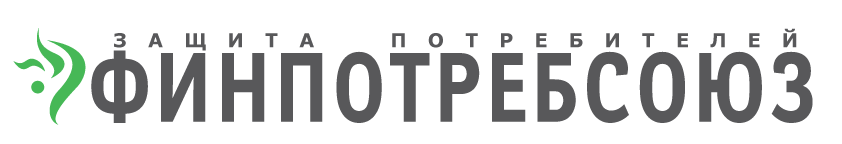 Проблемная ситуация с валютной ипотекой в декабре 2014 года
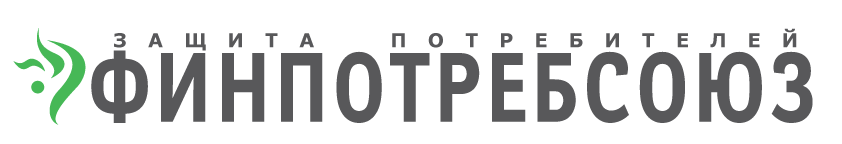 Проблемная ситуация с банкротством физических лиц в декабре 2014 года
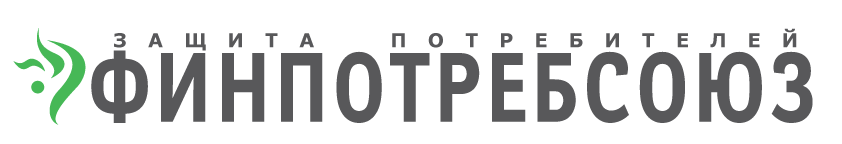 Задачи рабочих групп
Валютная ипотека
Мониторинг ситуации
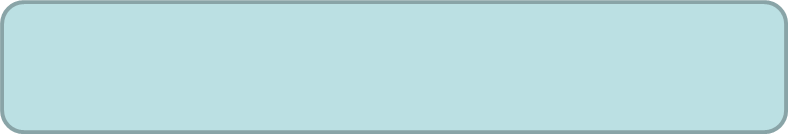 Обсуждение проблемы с привлечением  заинтересованных сторон, экспертов
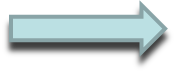 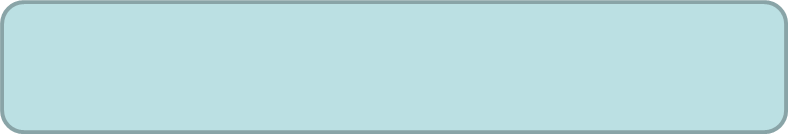 Подготовка предложений по решению проблемы, включая законодательные
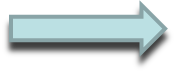 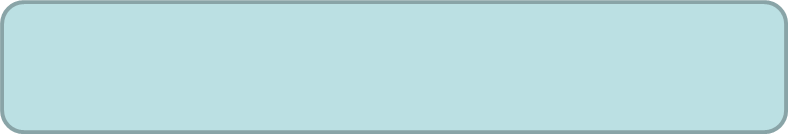 Разработка алгоритма оптимального поведения потребителей
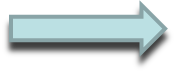 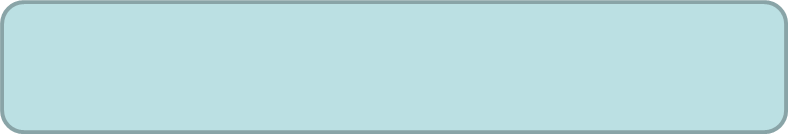 Консультационное и юридическое сопровождение потребителей
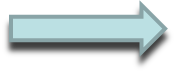 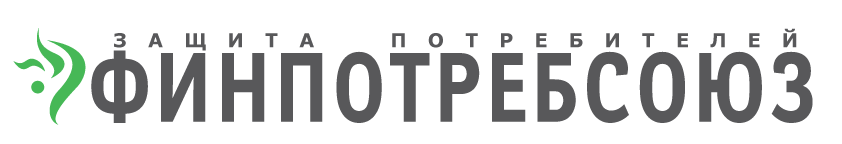 Задачи рабочих групп
Банкротство физических лиц
Анализ законодательной базы на предмет возможных проблем потребителя
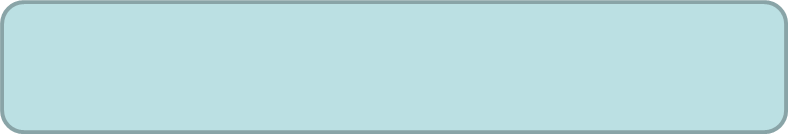 Подготовка предложений по совершенствованию законодательной базы
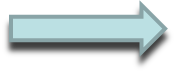 Оценка готовности организационной структуры к реализации закона
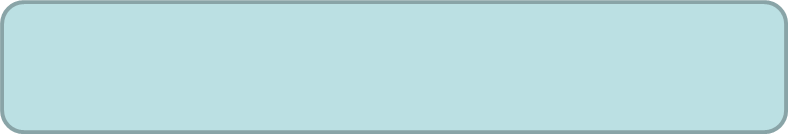 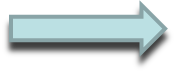 Разработка алгоритма оптимального поведения потребителей
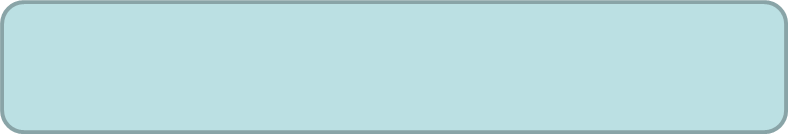 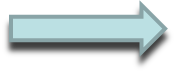 Информационно-разъяснительная работа среди заемщиков
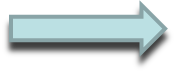 Мониторинг в первые месяцы  после вступления в силу закона
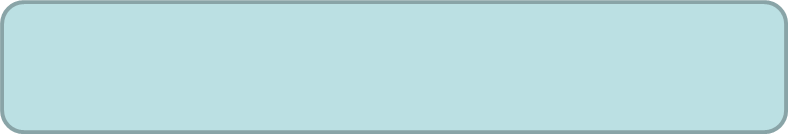 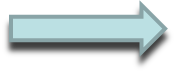 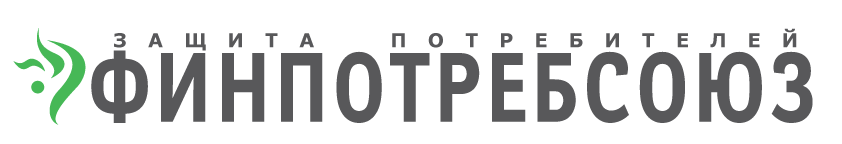 Основные этапы деятельности рабочей группы по валютной ипотеке
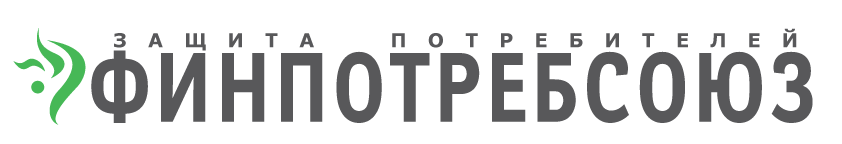 Валютная ипотека: что сделано
К работе в группе приглашены представители Федерального Собрания, Банка России, Министерства Финансов, Уполномоченного по правам человека, АИЖК, банковских ассоциаций, финансовых институтов, Федерального фонда поддержки вкладчиков и миноритарных акционеров, организаций по защите прав потребителей, эксперты.
Представители всех перечисленных структур, кроме Минфина,  принимали участие в заседаниях Рабочей группы 
В заседаниях также принимали участие представители Всероссийского движения валютных заемщиков (ВДВЗ)
Всего было проведено 3 заседания. По их результатам подготовлены рекомендации. Ряд предложений участников Рабочей группы был проработан в режиме интернет обсуждения.
По просьбе Рабочей группы Национальное агентство финансовых исследований (НАФИ) провело исследование отношения россиян к возможным формам государственной поддержки валютных ипотечных заемщиков
www.finpotrebsouz.ru
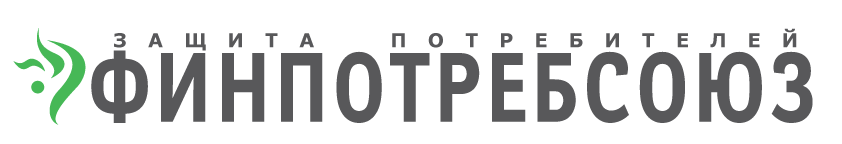 Валютная ипотека: что сделано
Рабочая группа на первом заседании определила, что решение проблемы должно предполагать работу на трех уровнях:
1. Совершенствование взаимоотношений банков с конкретными заемщиками, поиск индивидуальных решений
2. Формирование посреднических механизмов, которые могут создаваться в рамках банковских ассоциаций. 
3. Наконец, должны разрабатываться общегосударственные решения, в том числе с возможностью изменения нормативной базы.
Рабочая группа в целом поддержала подход Банка России, сформулированный в №01-41-2/423 «О реструктуризации ипотечных жилищных ссуд в иностранной валюте», в котором даны рекомендации кредитным организациям провести конвертацию валютных обязательств по валютным ИЖК в рублевые по официальному курсу Банка России на 1 октября 2014 года. Рабочая группа настоятельно рекомендовала кредитным организациям воспользоваться рекомендациями Банка России, которые также содержали разрешение не ухудшать качество реструктурированной валютной ипотечной ссуды.
www.finpotrebsouz.ru
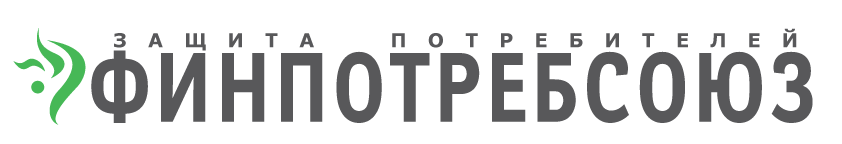 Валютная ипотека: что сделано
Рабочая группа разработала рекомендации по централизованному решению проблемы. В основе решения проблемы должна быть конвертация валютных обязательств в рублевые по льготному курсу, а также реструктуризация кредитов на особых условиях. Рабочая группа также предложила ряд критериев, ограничивающих круг заемщиков, которые вправе претендовать на льготную конвертацию.
С участием авторов – депутатов Госдумы – прошло детальное обсуждение законопроекта «О реструктуризации обязательств граждан по кредитным договорам и договорам займа, выраженных в иностранной валюте, в валюту Российской Федерации».  Даны соответствующие рекомендации по их доработке. Проведено обсуждение еще 7 законопроектов, которые в конечном итоге были признаны недостаточно подготовленными.
Разработаны практические подходы по судебной защите заемщиков, проведены консультации с не менее чем 60 заемщиками. Подготовлены тексты 16 судебных исков (подан 1!).
www.finpotrebsouz.ru
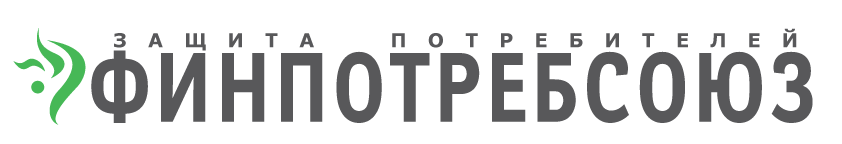 Валютная ипотека: актуальная ситуация
В апреле-мае т.г. в исполнительной и законодательной ветвях власти возобладал подход о нецелесообразности специальной поддержки валютных заемщиков. Были отклонены все законодательные предложения.
Подписано постановление об оказании помощи ипотечным заемщикам, попавшим в трудную жизненную ситуацию. Это постановление предполагает предоставление адресной помощи заемщикам, как валютным, так и рублевым. Помощь предполагает кредитные каникулы, а также реструктуризацию.
Но самое важное изменение, произошедшее для валютных заемщиков – повышение курса рубля, что позволило многим из них восстановить выплаты по долгу.
Укрепление рубля, а также юридическая активность заемщиков, подтолкнули банки к началу переговоров о возможных вариантах реструктуризации и конвертации. Правда, варианты предлагаются далекие от условий, рекомендованных Банком России
Судебная практика по защите прав валютных заемщиков с использованием 451 статьи пока в большинстве случаев складывается не в пользу потребителей
www.finpotrebsouz.ru
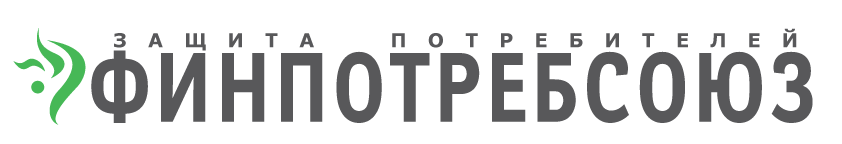 Валютная ипотека: актуальная ситуация (по состоянию на 1 мая)
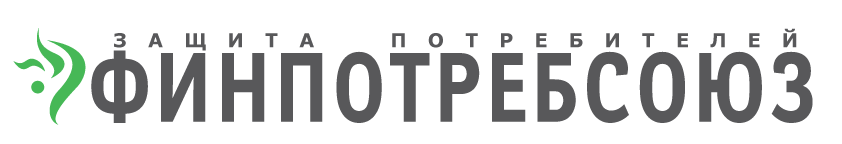 Валютная ипотека: динамика последних месяцев
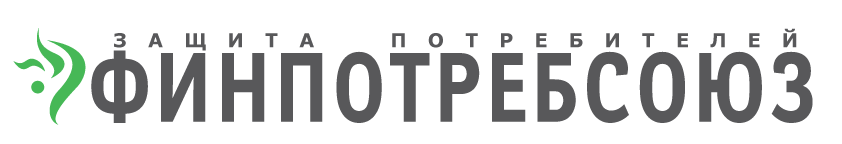 Валютная ипотека: динамика последних месяцев
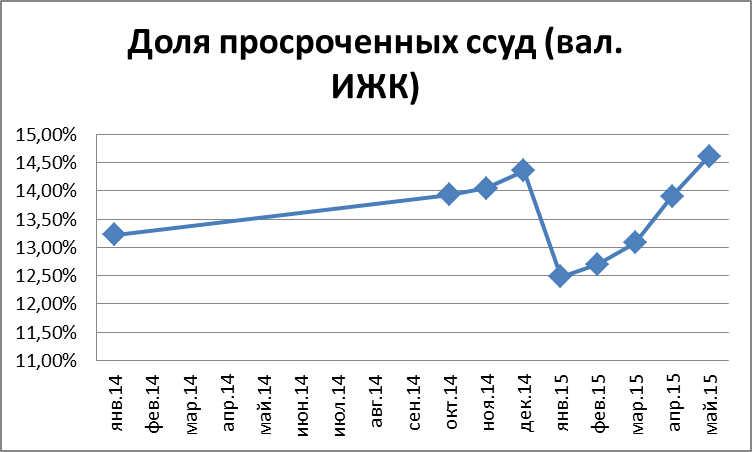 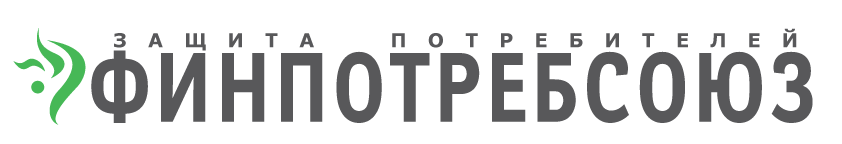 Валютная ипотека: актуальные проблемы
Отсутствие централизованного решения по конвертации валютных обязательств в рублевые для всех заемщиков, получающих основной доход в рублях – это сохранение проблемной ситуации, по крайней мере до 2025-28 гг. (Период, когда завершится срок действия основной части договоров, заключенных в 2005-2008 гг.)
Не создано реальных стимулов для банков по конвертации обязательств в рублевые. Правительственная программа поможет восстановить платежеспособность части заемщиков в 2015 году, но в случае очередного резкого снижения рубля придется эту программу повторять.
Банки начали подавать иски по отчуждению заложенного жилья. Во многих случаях речь идет о единственном жилье. Возникает вопрос о наличии у регионов переселенческого жилого фонда
www.finpotrebsouz.ru
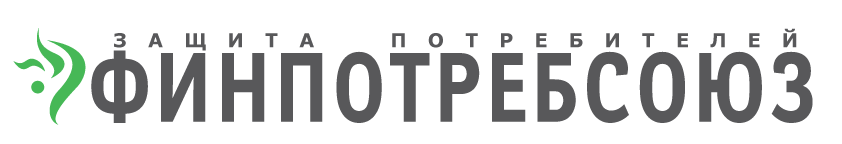 Валютная ипотека: задачи Рабочей группы на ближайшее время
Продолжение мониторинга ситуации с соблюдением прав потребителей – валютных ипотечных заемщиков
Поиск централизованного решения главной проблемы валютной ипотеки – перенесения на гражданина, получающего основной доход в рублях валютных рисков. Для этого предполагается продолжить консультации с государственными институтами, банковскими ассоциациями, общественными организациями.
Оказание юридической и консультационной поддержки заемщикам в их взаимоотношениях с финансовыми институтами
Консультационная и юридическая поддержка заемщиков в целях получения ими помощи по программе Правительства, а также при необходимости использования ими механизмов реабилитации и банкротства (после вступления в силу закона)
www.finpotrebsouz.ru